Princípios básicos da comunicação
Verónica Goyzueta - 2013
O DIREITO À INFORMAÇÃO
Direito à informação é um direito humano. 
Liberdade de expressão se exerce em duas dimensões: liberdade de opinião e de pensamento.
O DIREITO À INFORMAÇÃO
Ter acesso à informação para criar um pensamento próprio;
Ter direito à difusão; 
Direito e exercício da sociedade de estar informada, de construir una opinião pública informada.
O DIREITO À INFORMAÇÃO
Manter sociedade informada é um movimento de serviço, mas o que tem prevalecido é a opção pelo comercial.
O DIREITO À INFORMAÇÃO
Os meios devem ser diversos para oferecer diversidade. A comunicação deve ser Plural.
O DIREITO À INFORMAÇÃO
O princípio básico é que não se permita  a concentração.
O DIREITO À INFORMAÇÃO
DESAFIO:
Recuperar o público na América Latina. Comunicação ao serviço da comunidade.
O DIREITO À INFORMAÇÃO
Na democracia 
Transparência 
Sociedade tem o direito de saber o que se faz com o público 
O político tem obrigação de comunicar o que faz. Eleitor tem o direito de saber
É uma exigência ética
A CRISE DA MÍDIA TRADICIONAL
Grandes jornais enfrentam crises pelo mundo
A CRISE DA MÍDIA TRADICIONAL
Circulação cada vez menor de jornais tradicionais no mundo.
Queda de 0,9% em 2012.
No Brasil eles tem uma penetração ínfima.
A CRISE DA MÍDIA TRADICIONAL - REVISTAS
1º	Veja	1.070.661
2º	Época	393.182
3º	Claudia	392.808
4º	Caras	              	386.416
5º	Nova Escola	372.589
6º       Superinteressante	319.622
7º	Istoé	318.655
8º	Seleções RD	317.647
9º	Quadro Rodas	237.595
10º	Nova	223.452
*Associação Mundial de Jornais e Publishers.
A CRISE DA MÍDIA TRADICIONAL - JORNAIS
Folha de S. Paulo SP	297.650
Super Notícia	MG	296.799
O Globo	RJ	277.876	
Estadão	SP	235.217	-11%
Extra	RJ	209.556	
Zero Hora	RS	184.674    -21%	

*ANJ
A CRISE DA MÍDIA TRADICIONAL
Surgem na internet novos veículos e blogs alternativos que conquistam cada vez mais relevância e seguidores. 
É necessário entender como se organizam as novas mídias.
NOVAS MÍDIAS
Número de pessoas com acesso à internet no Brasil ultrapassou em 2013 os 100 milhões.
 Ibope Media: tem 102,3 milhões de internautas (até 1º. Trim.)
NOVAS MÍDIAS
Perfil da audiência dos blogs brasileiros: cerca de 80 milhões de brasileiros acompanham Blogs. Principais nichos estão Humor e Entretenimento.
Pesquisa boo-box - Navegg.  Primeiro trimestre de 2012
CASO THE HUFFINGTON POST
Agregador de blogs criado por Arianna Huffington em 2005. 
Huffington Post recebeu 8,9 milhões visitas únicas (Fev 2009). 
Tem mais acessos que o NYT
Nielsen
CASO THE HUFFINGTON POST
Agregador de blogs criado por Arianna Huffington em 2005. 
Huffington Post recebeu 8,9 milhões visitas únicas (Fev 2009). 
Tem mais acessos que o NYT
Nielsen
OUTROS CASOS RELEVANTES
WIKILEAKS
CASO SNOWDEN
REDES SOCIAIS
“A maior conquista das redes sociais tem sido trazer a humanidade para um lugar antes frio e tecnológico”.
Charlene Li, Altimeter Group
REDES SOCIAIS
Ferramenta poderosa
Mídias televisivas > Progressão aritmética
Internet > Progressão geométrica
4a geração da telefonia móvel (4G) 
Acesso ampliado da população à internet
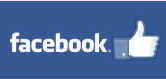 Primeiro lugar nas redes sociais 
1.15 bilhão de usuários
Cerca de 47% do total de usuários de internet no mundo
Brasil tem 76 milhões de usuários ativos no Facebook
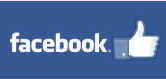 Primeiro lugar nas redes sociais 
1.15 bilhão de usuários
Cerca de 47% do total de usuários de internet no mundo
Brasil tem 76 milhões de usuários ativos no Facebook
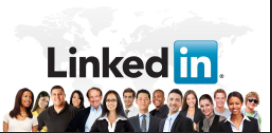 187 milhões de usuários – 2012
259 milhões de usuários – 2013
Uma das redes mais engajadas para os internautas em 2013
8ª posição dos sites mais visitados em todo o mundo
Fonte: Alexa e Mashable
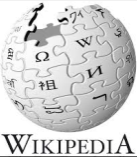 Milhões de informações em mais de 250 línguas com trabalho voluntário de dezenas de milhares de pessoas pelo mundo.
Fonte de informação para mais de 400 milhões de usuários/mês.
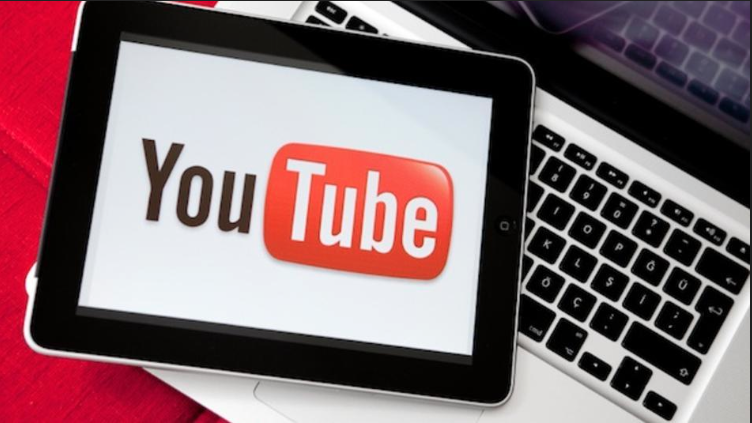 1 bilhão de usuários únicos mensais
TWITTER
230 milhões de usuários
65 milhões tuites/dia
Mais de 800mil buscas/dia
TWITTER
230 milhões de usuários
65 milhões tuites/dia
Mais de 800mil buscas/dia
Brasil 2do. país em usuários (33,3 milhões)
Quase 90% de usuários tem mais de 18 anos
O Mundo mudou a Comunicação mudou
NOVAS QUESTÕES PARA PENSAR:
O processo de comunicação não depende de um veículo tradicional.
Uma campanha pode depender das suas falhas de comunicação, e não de políticas econômicas.
Surgem novos tipos de ativismo político. Políticos precisam se adequar.
A comunicação à qual estávamos acostumados jamais voltará a ser como antes
As redes sociais são fontes diretas de notícias e de “furos” jornalísticos
A distância entre o público e o privado ao alcance de uma postagem
NAÇÃO CONTEÚDO
“Todos somos produtores e editores de conteúdo quando participamos de redes sociais”. 
John Blosson, consultor de tecnologia e fundador do site Content Nation.
Obama: “Yes, we can”
A popularização e uso orquestrado de Twitter, Facebook e MySpace 
Base de dados por e-mail de aprox. 10 milhões de pessoas
Obama: “Yes, we can”
Apoiadores encorajados a participar em redes sociais, repassar conteúdo a amigos e envolver-se integralmente na corrida eleitoral
Mobilizadas pelas redes sociais, 3 mi. de pessoas doaram para a campanha.
MUNDO ÁRABE
“Esta é uma revolução pelo Twitter e pelo Facebook, e há muito que a tecnologia derrubou as normas caducas da censura.” 
Robert Fisk, correspondente no Oriente Médio do jornal The Independent, sobre protestos no mundo árabe, 2011.
BRASIL - PROTESTOS
ACABOU O ATIVISMO DE SOFÁ
MARINA SILVA
FB: 372.725 curtiram
Twitter: 781 mil seguidores
https://www.facebook.com/marinasilva.oficial?fref=ts
https://twitter.com/silva_marina
http://www.minhamarina.org.br/home/home.php
http://www.youtube.com/channel/HCaDwgaybLttw
AECIO NEVES
FB: 209 mil seguidores
Twitter: 27.191 Nenhum twit
https://twitter.com/AecioNeves
https://www.facebook.com/AecioNevesOficial?fref=ts
OBRIGADA!
VERONICA.GOYZUETA@GMAIL.COM